ZWISCHENKRIEGSZEIT
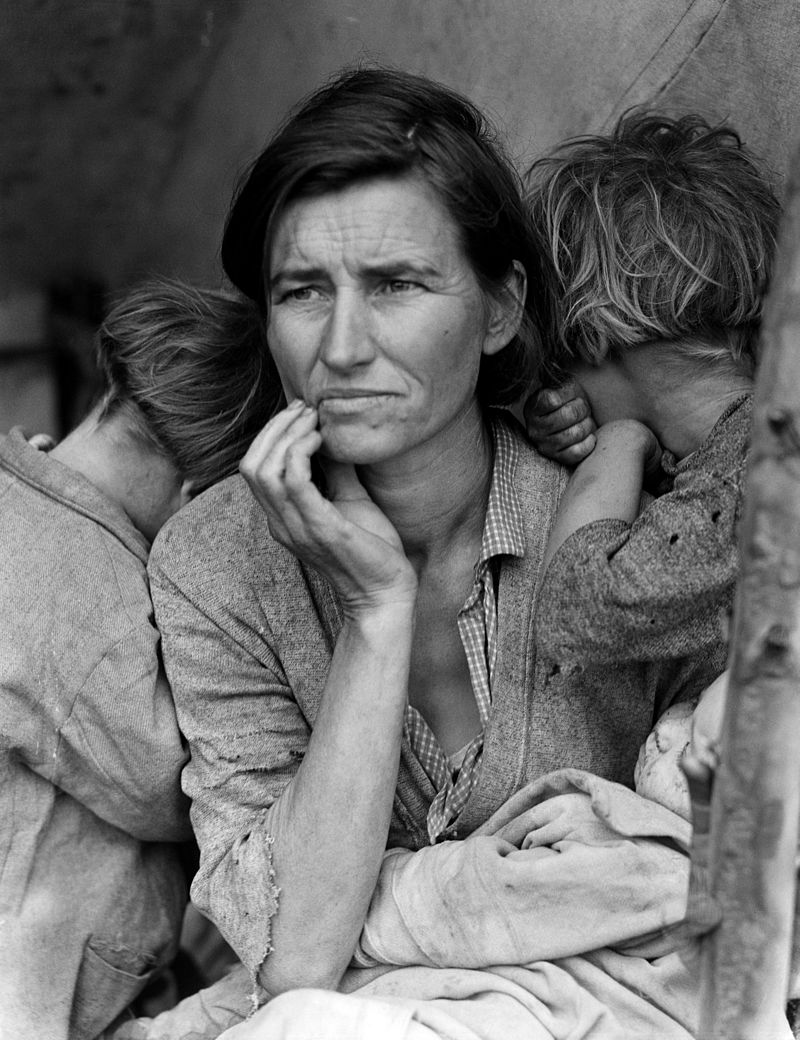 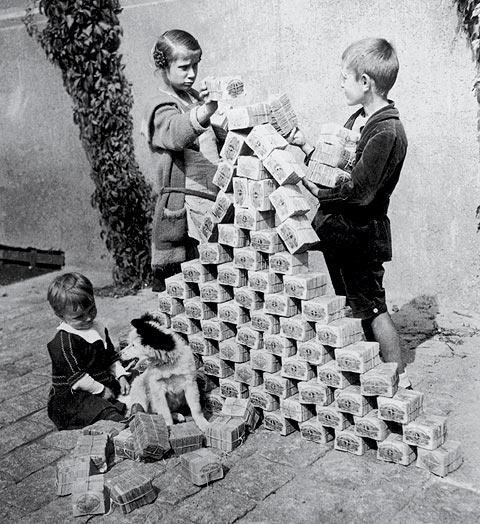 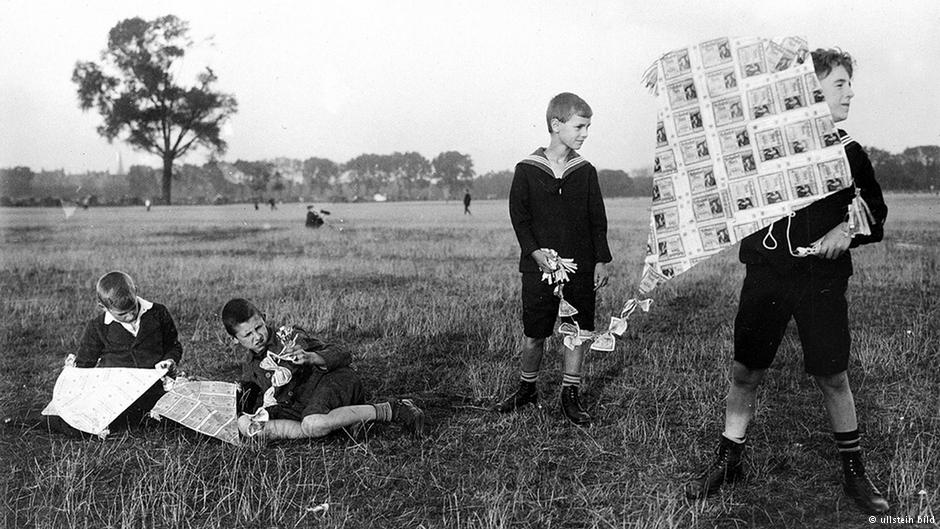 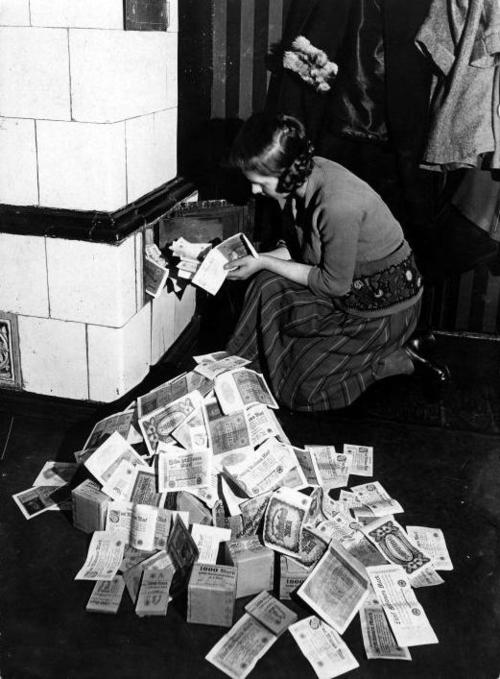 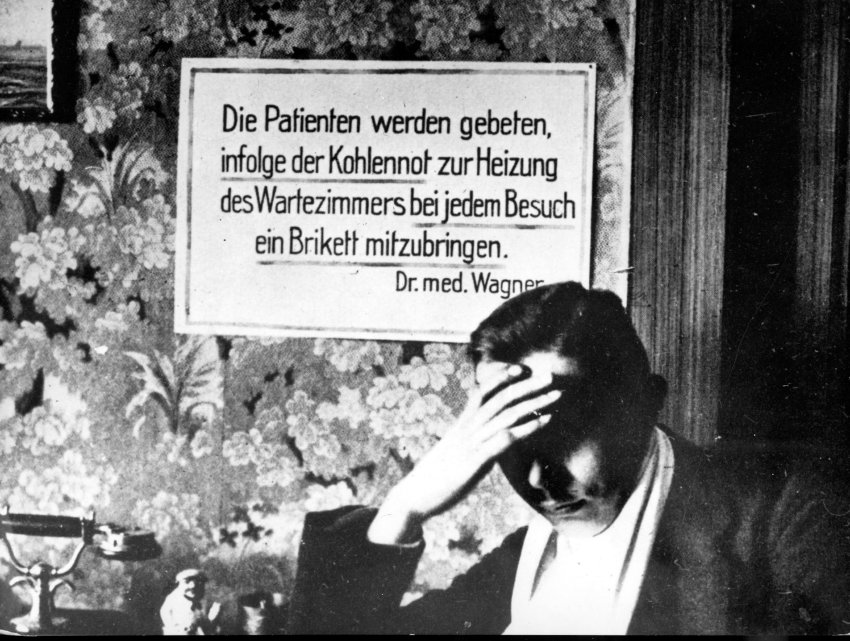 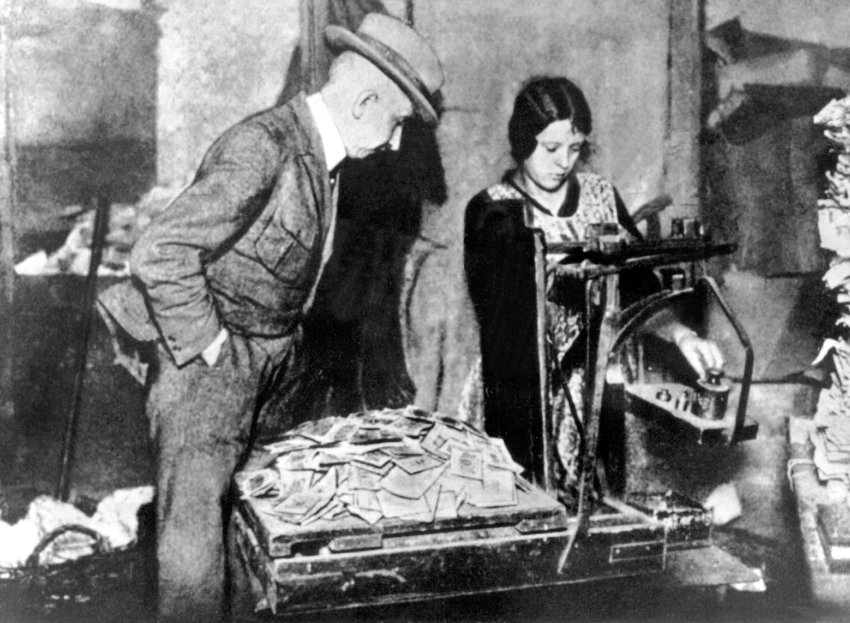 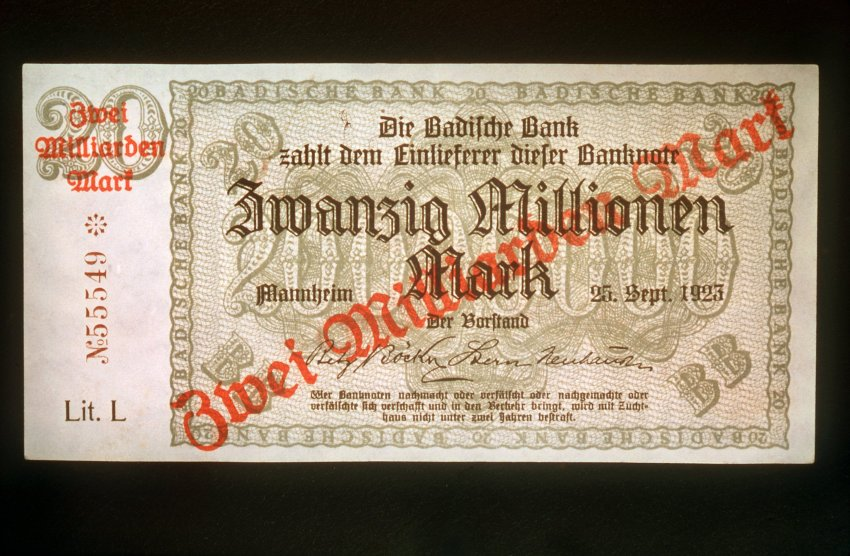 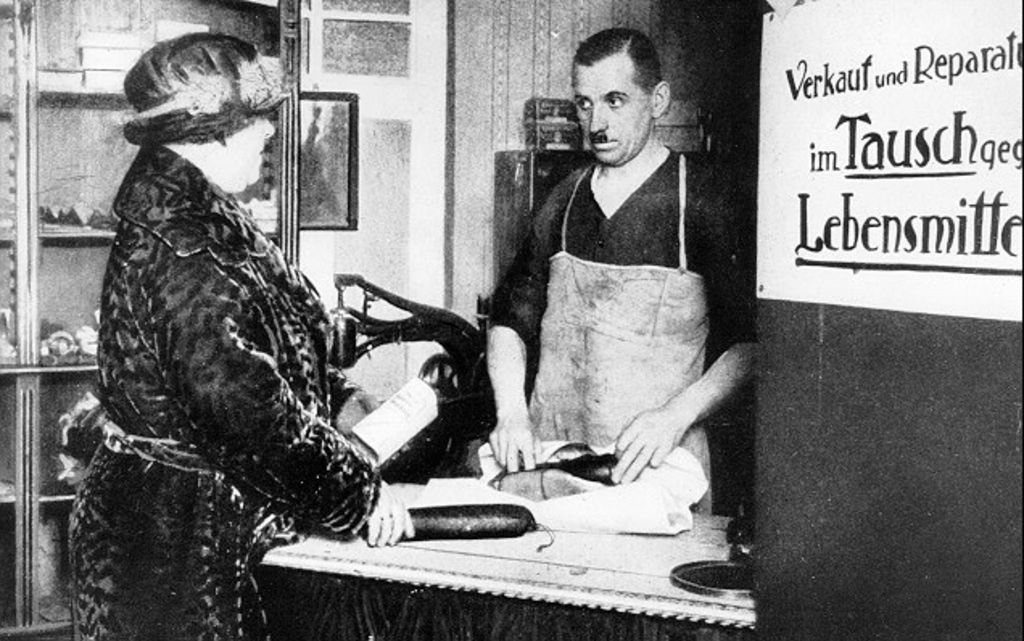 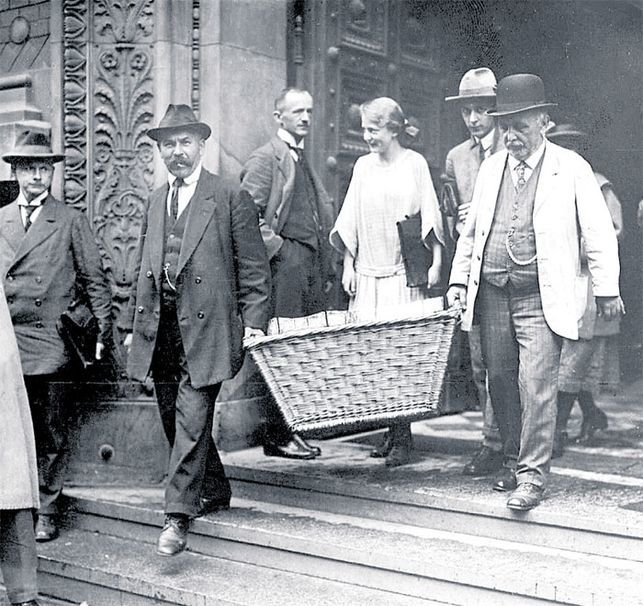 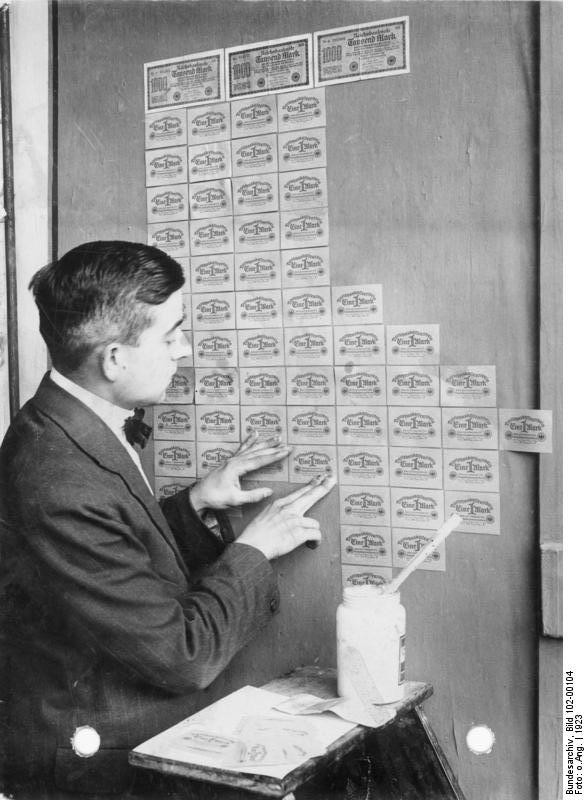 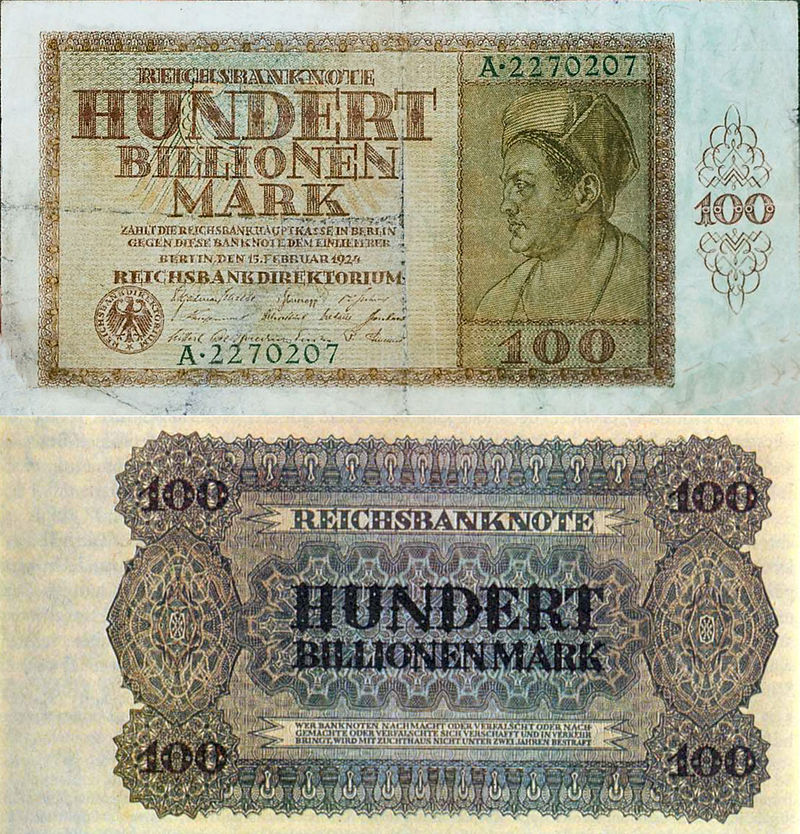 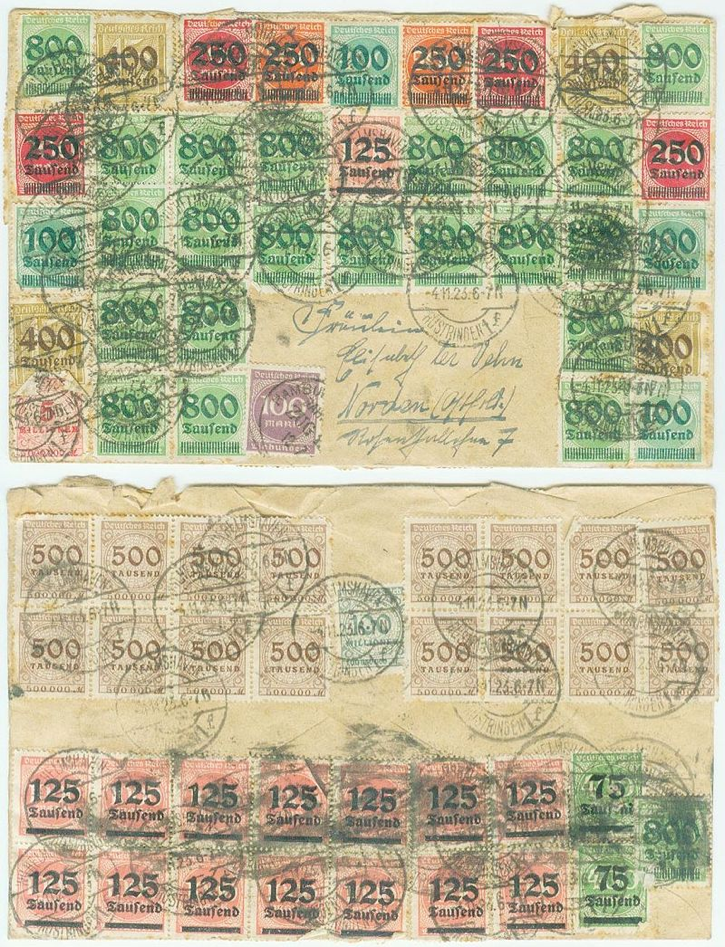 Auftrag Bildbetrachtung
Betrachtet gemeinsam das Bild. 

Was seht ihr? Beschreibt so genau wie möglich.
Personen? 
Gegenstände? 
Tätigkeiten?

Formuliert einen passenden Satz unter jedes Bild auf dem Arbeitsblatt.
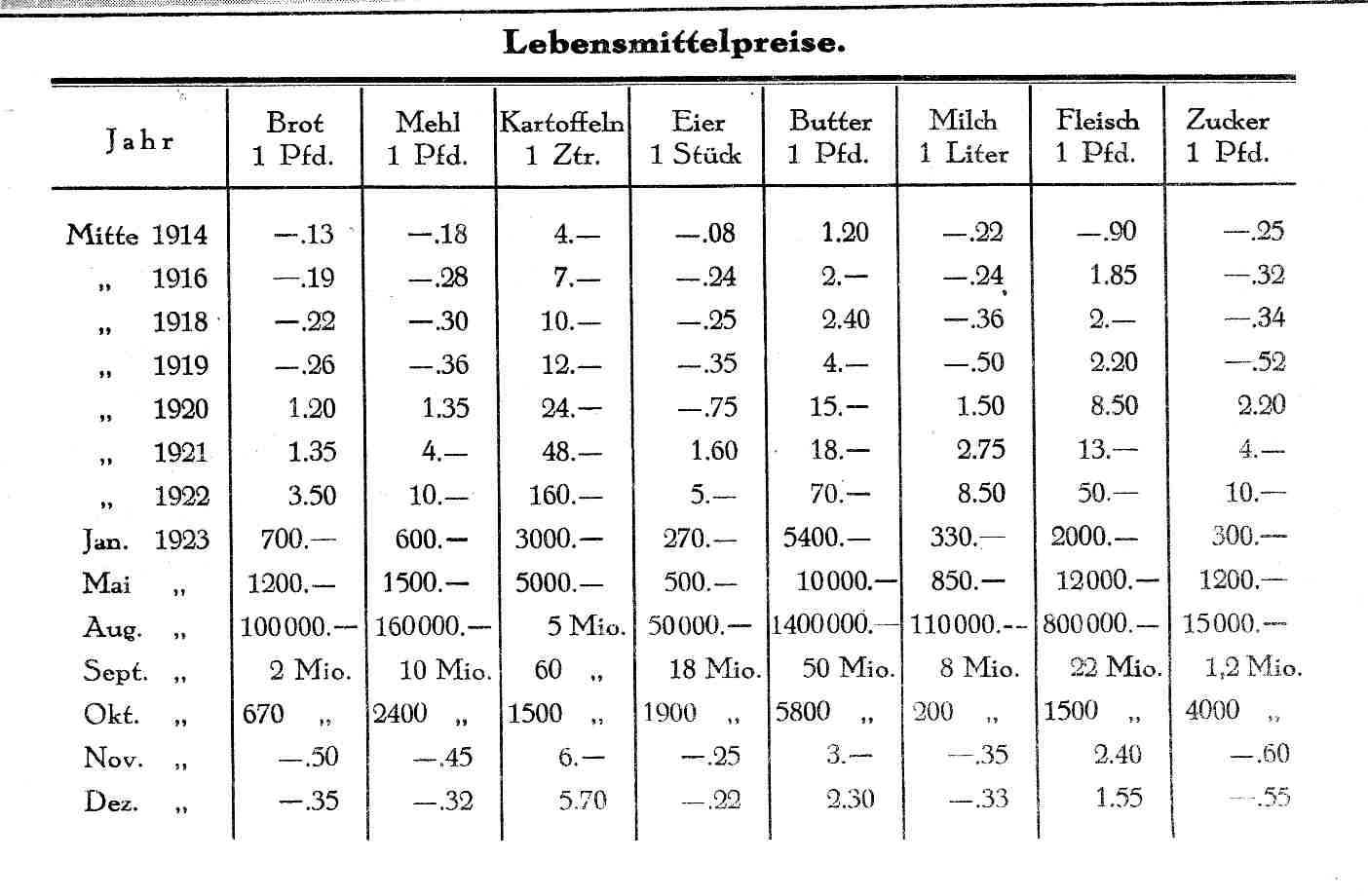